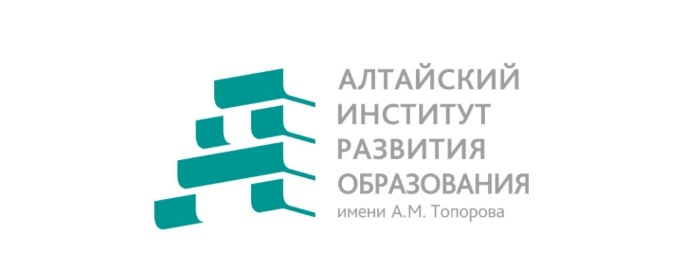 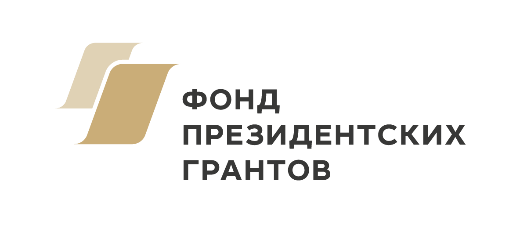 Проект «Мобильная сеть учителей математики – потенциал развития успешности обучающихся»
Устные упражнения как одно из основных средств развития навыков учащихся
Сметанникова Е. В.,
учитель математики 
МБОУ «Гимназия № 42»
 г. Барнаул
2024
Клиповое мышление учащихся
Клиповое мышление — это вид сознания, при котором человек воспринимает информацию через короткие форматы и яркие образы и способен быстро переключаться с одной информации на другую из-за поверхностного погружения в её суть.
Устные упражнения
соответствуют теме и цели урока
помогают усвоению изучаемого на данном уроке или ранее пройденного материала
контролируют уровень осмысленного понимания понятий
Основные линии, входящие в образовательный минимум, проверяемый в тестовой форме:
вычислительные навыки
решение уравнений
решение неравенств
решение текстовых задач
функции и графики
Алгебра 8 класс углубленный уровень
Алгебра 8 класс углубленный уровень
Квадратные уравнения
Системы уравнений
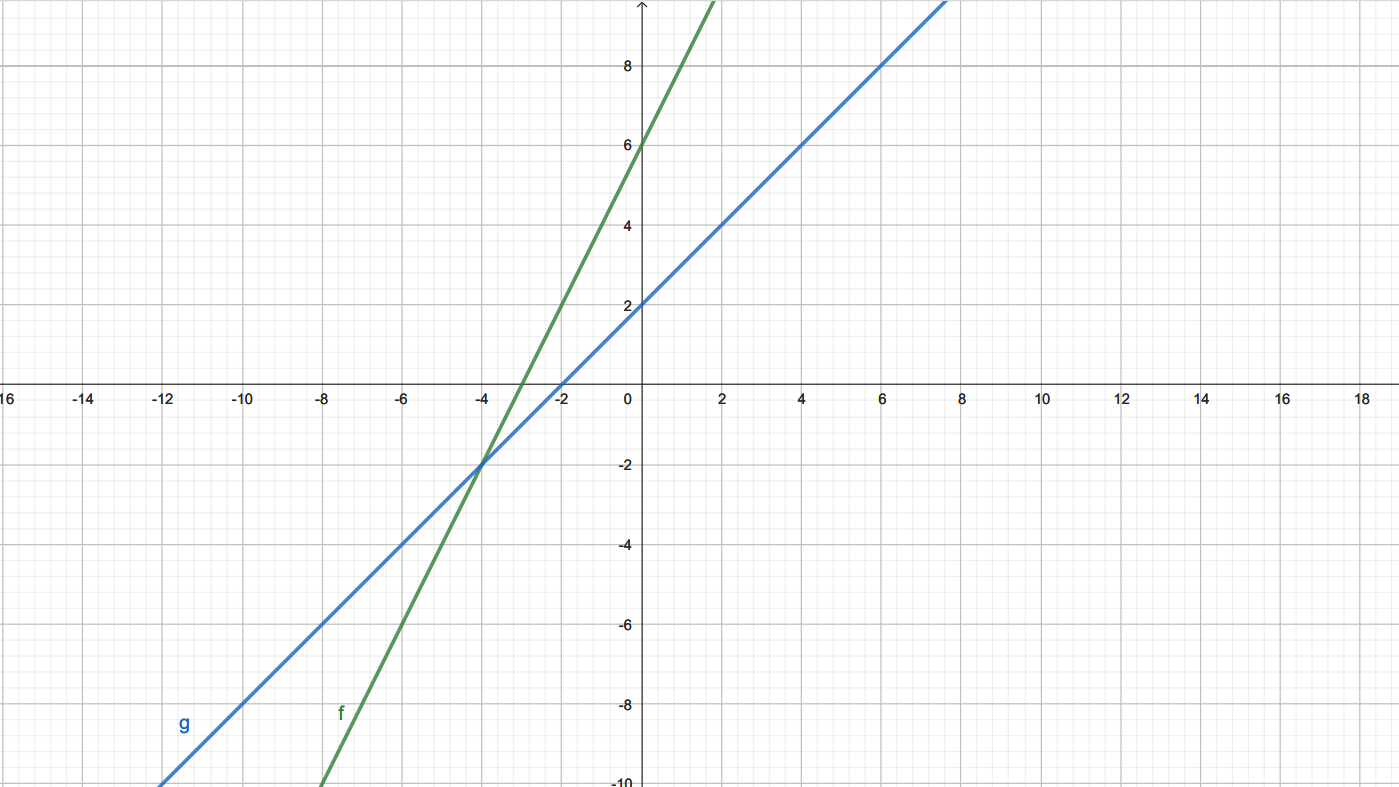 Устные упражнения по геометрии (на готовых чертежах)
Окружность
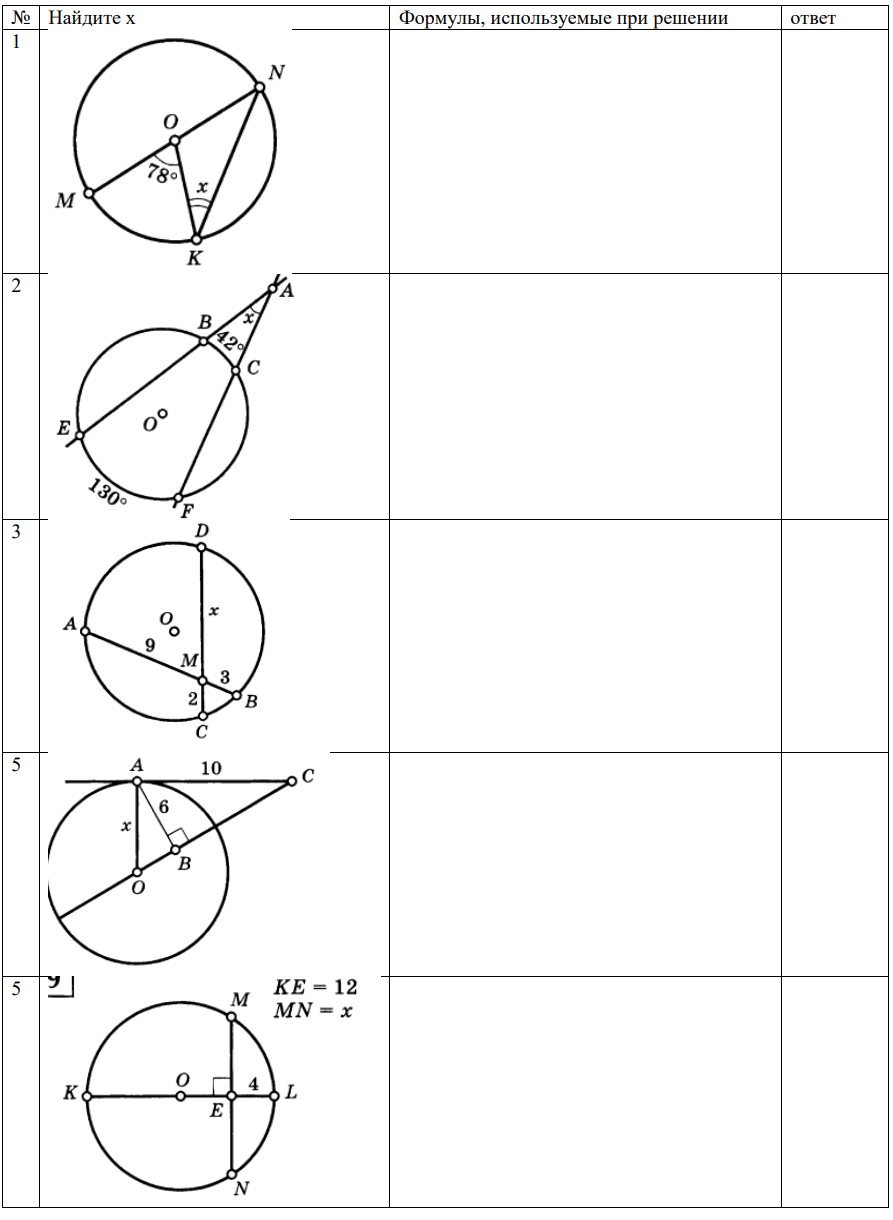 Развитие навыков смыслового чтения /преодоление инертности мышления/
Неопределенные задачи, в том числе задачи с неопределенным ответом, с неопределенным условием. 

От одной и той же пристани по реке отошли одновременно два теплохода. Скорость одного из них – 22 км/ч, скорость другого – 27 км/ч. Каким будет расстояние между теплоходами через 6 ч?
Два человека одновременно подошли к реке. У берега была одноместная лодка. Других людей поблизости не было. На ней оба сумели переправиться на противоположный берег. Как такое могло быть?

В комнате все стены соединяются под прямым углом; свет включили, но мебель еще не завезли. Могут ли трое детей встать в ней так, чтобы не видеть друг друга, как не вертись?

На доске нарисовали клетчатый квадрат 2 х 2. Все вершины квадратов отмечены. Зачеркните все 9 отмеченных вершин клеток четырьмя отрезками, не отрывая карандаша от бумаги.
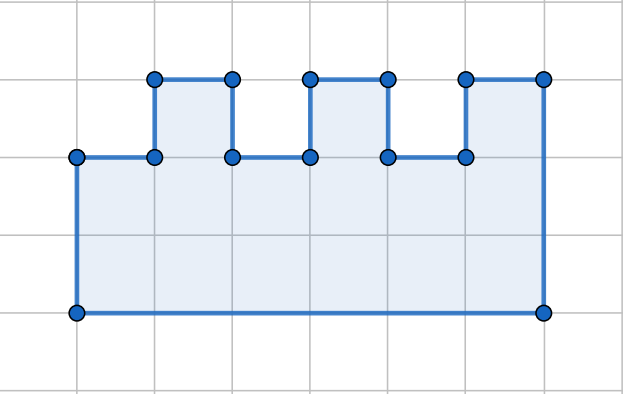 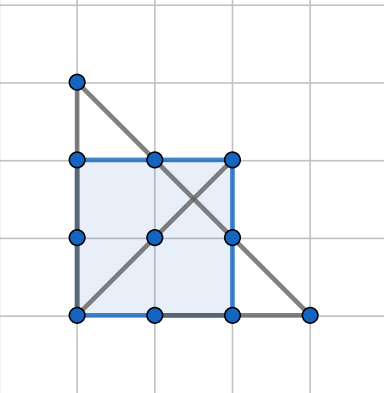 РЕСУРСЫ
Балаян Э.Н. Геометрия: задачи на готовых чертежах для подготовки к ГИА и ЕГЭ: 7 – 9 классы
Крутецкий В.А. Психология математических способностей школьника
https://3.shkolkovo.online/?utm_source=vk&utm_medium=link&utm_campaign=main
Спасибо за внимание!